十二年國民基本教育課程綱要藝術領綱草案細目說明
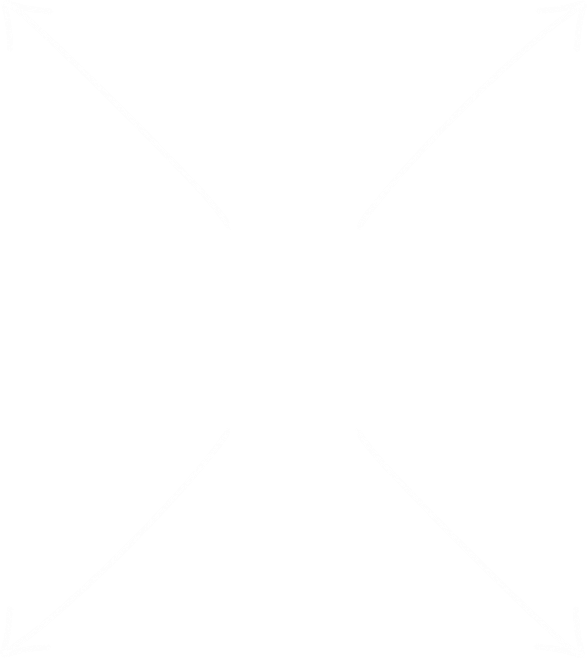 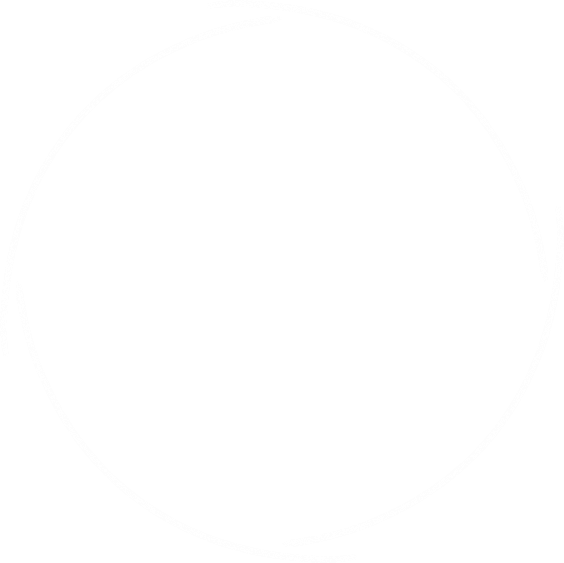 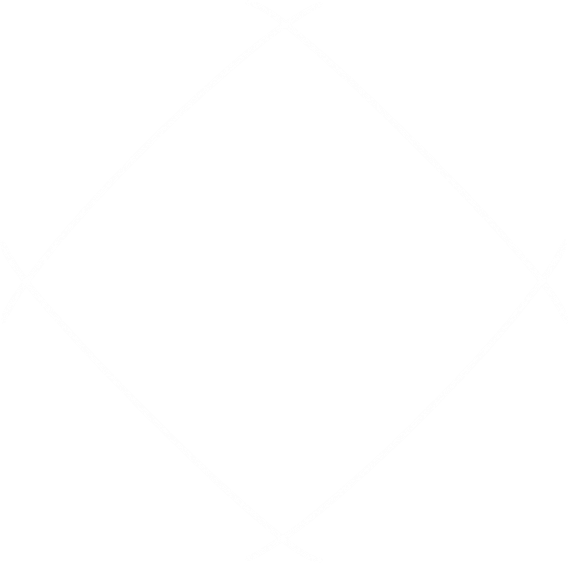 講者:邱敏芳老師
日期:2016.12.30
地點:台南市歸仁區沙崙國中
邱敏芳簡介
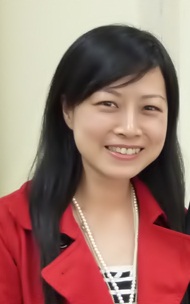 學歷：
國立臺灣師範大學藝術學博士
現職：
臺北市立實踐國中視覺藝術科教師
國立台北教育大學藝術與造形設計學系兼任助理教授
教育部國民及學前教育署中央課程與教學輔導諮詢教師
教育部國家教育研究院十二年國民基本教育藝術領域課程綱要研修工作小組委員
教育部整合型視覺形式美感教育實驗計畫─北區美感教育大學基地美感教育種子教師暨教育部美感教育主題講座講師
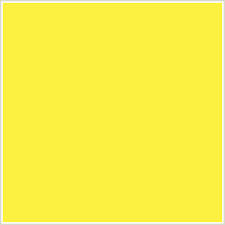 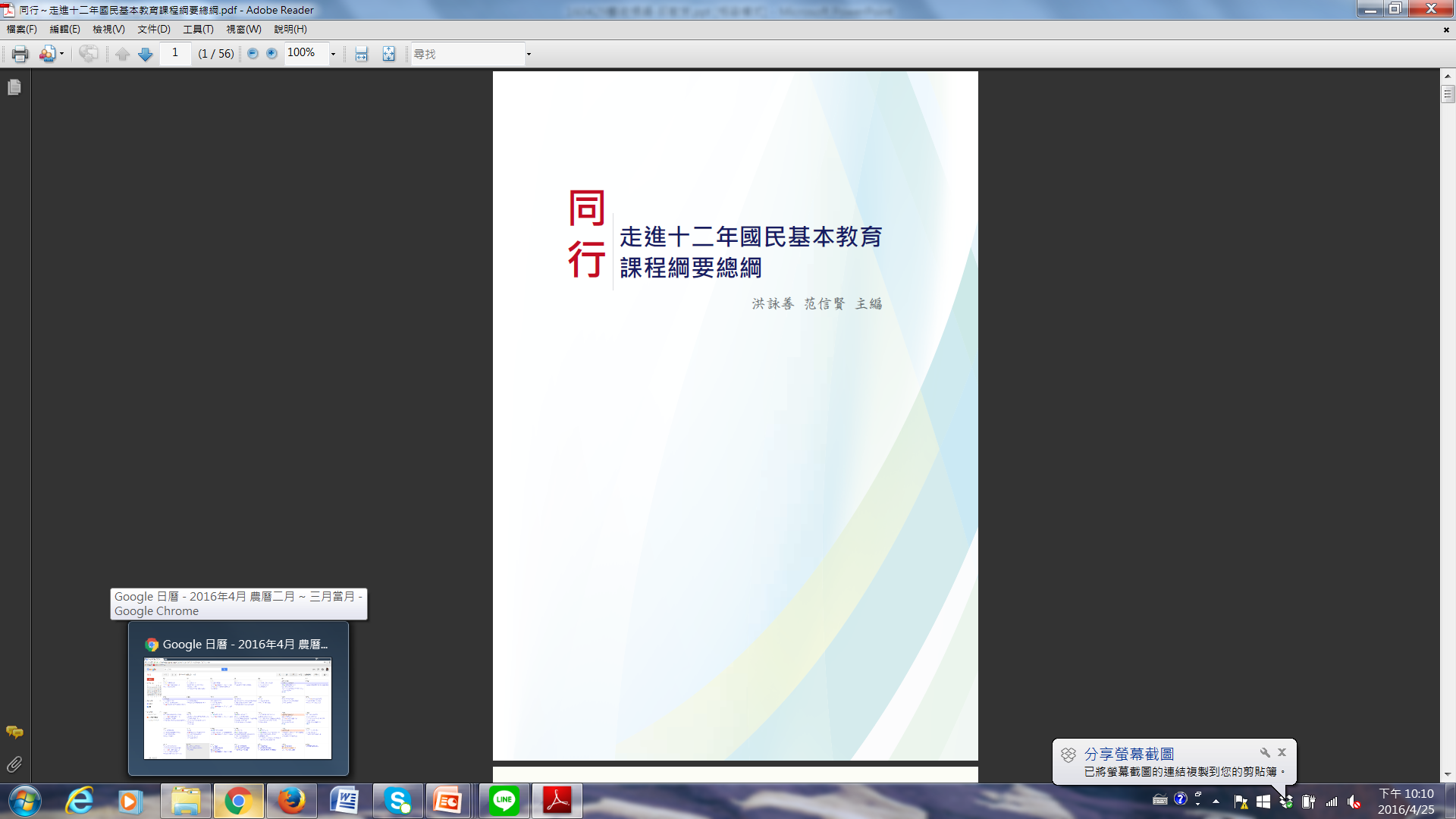 藝術領綱細節內容國教院網站下載
http://www.naer.edu.tw/bin/home.php
第二部分：藝術領綱研修組織與歷程
第一部分：藝術領綱研修基礎與原則
報告綱要
第三部份：藝術領綱科目與時間分配
第四部份：藝術領綱重要內涵說明
第五部份：藝術領綱實施要點
國際藝術教育思潮發展
理念與目標
願景










理念



目標
生命潛能
生活知能
生涯發展
公民責任
7
成就每一個孩子
《獻給現代教育體制的訴狀》5'30.mp4
2014年肯羅賓森 {發現天賦之旅}
http://www.knowledger.info/2014/08/25/finding-your-element-how-to-discover-your-talents-and-passions-and-transform-your-life/
窺探未來：美國史丹佛大學願景二〇二五
https://flipedu.parenting.com.tw/blog-detail?id=3260&utm_source=Flipedu-Line-Digital.Channel&utm_medium=referral&utm_campaign=cp-editor
課程綱要總綱特色
素養導向
連貫統整
配套整合
適性揚才
終身學習
多元適性
彈性活力
總綱
理念
素養
適性
研修基礎與原則
建置國家課程發展及協作機制
十二年國民基本教育課程綱要研修背景與機制
課程教學研發系統
課程審議
課程研究與發展
課綱研議、規劃與統籌
回饋修正
審議回饋
國教院
技職司
結合學者專家及教師
教育部  
高級中等以下
學校課程審議會
國教院  
十二年國民基本教育課程研究發展會
提交課程文件
送審
教育部
師資培用與教師專業發展系統
課程推動與教學支持系統
中小學師資、課程、教學與評量
協作中心
師資藝教司
國教署
評量與評鑑
相關單位
藝術領綱研修小組組織與運作
委員大會　　
      核心規劃+研修工作＋
各學科撰寫
（10人+{各科5-14人x4學科
（必修與選修）}＝64人)
委員分兩階段聘任
各科分組會議配合規劃
核心工作會議
核心規劃
＋研修工作
（總召、副召與各科召集１０人）

任務：
引導研修工作
統整研修成果
核心規劃
（總召與副召6人）
任務：
規劃執行
統籌協調
不定期召開       每月一次                            每月一次
國民中小學課程架構
領域學習
彈性學習
普通型高中課程架構
技術型高中課程架構
綜合型高中課程架構
部訂-一般
校訂
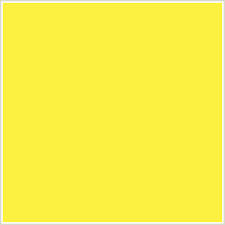 選修/
彈性學習課程
選修-6學分
必修
必修
課綱教材組織：橫向聯結-線性/階層/同心圓/分化的結構原則
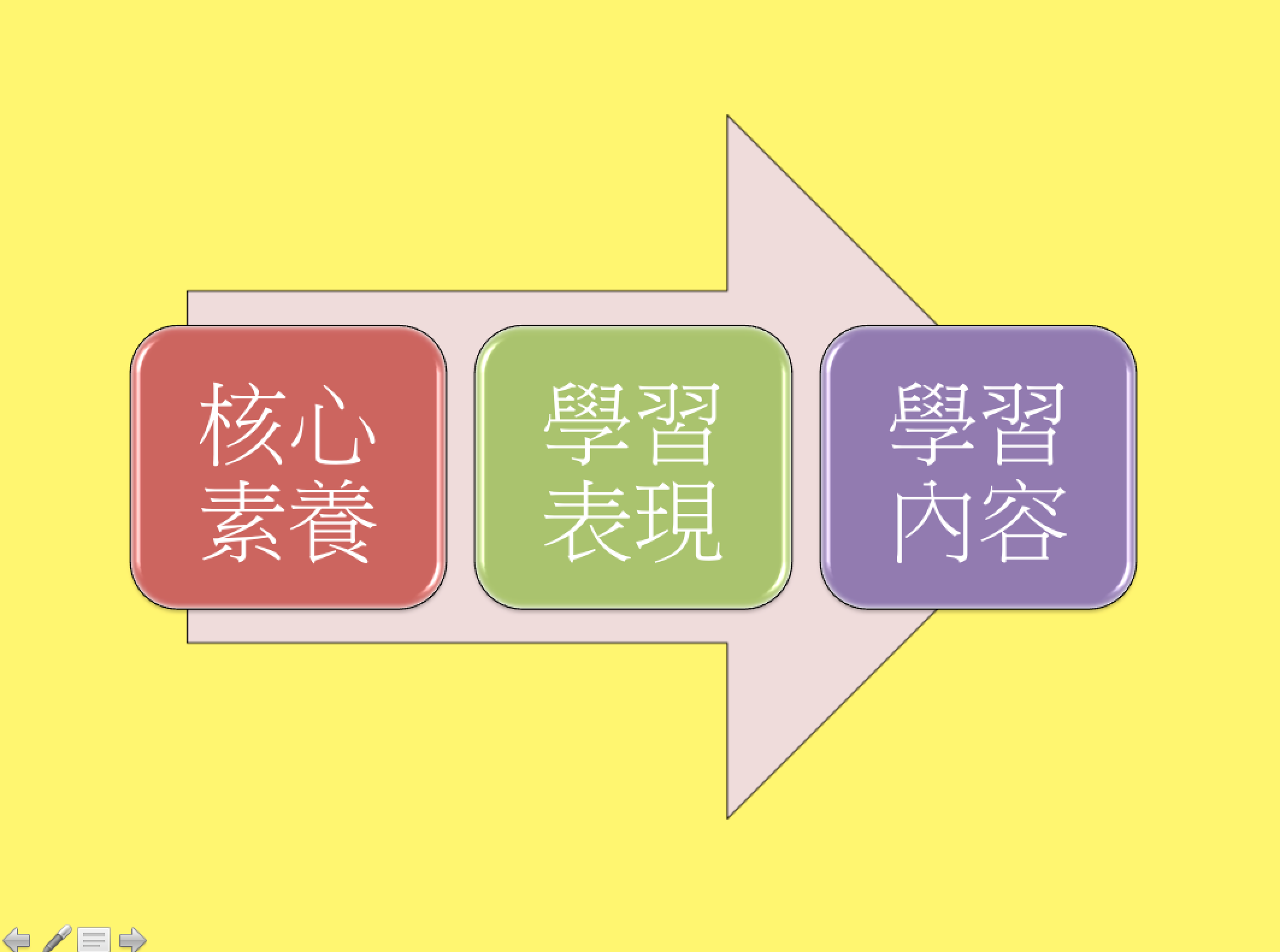 十二年國民基本教育國民中小學暨普通型高級中學藝術領域課程綱要(草案)
壹、基本理念
貳、課程目標
參、時間分配及科目組合
肆、核心素養
伍、學習重點
陸、實施要點
基本理念
領域課程目標
性別
生態
科技
環境
人權
跨領域
海洋
實踐
校本
文化
課程目標
表現：善用媒介與形式從事藝術創作   
             與展現，傳達思想與情感。
鑑賞：透過參與審美活動培養感受力
      與理解力，體認藝術價值。
實踐：培養主動參與藝術的興趣與習
      慣，促進美善生活。
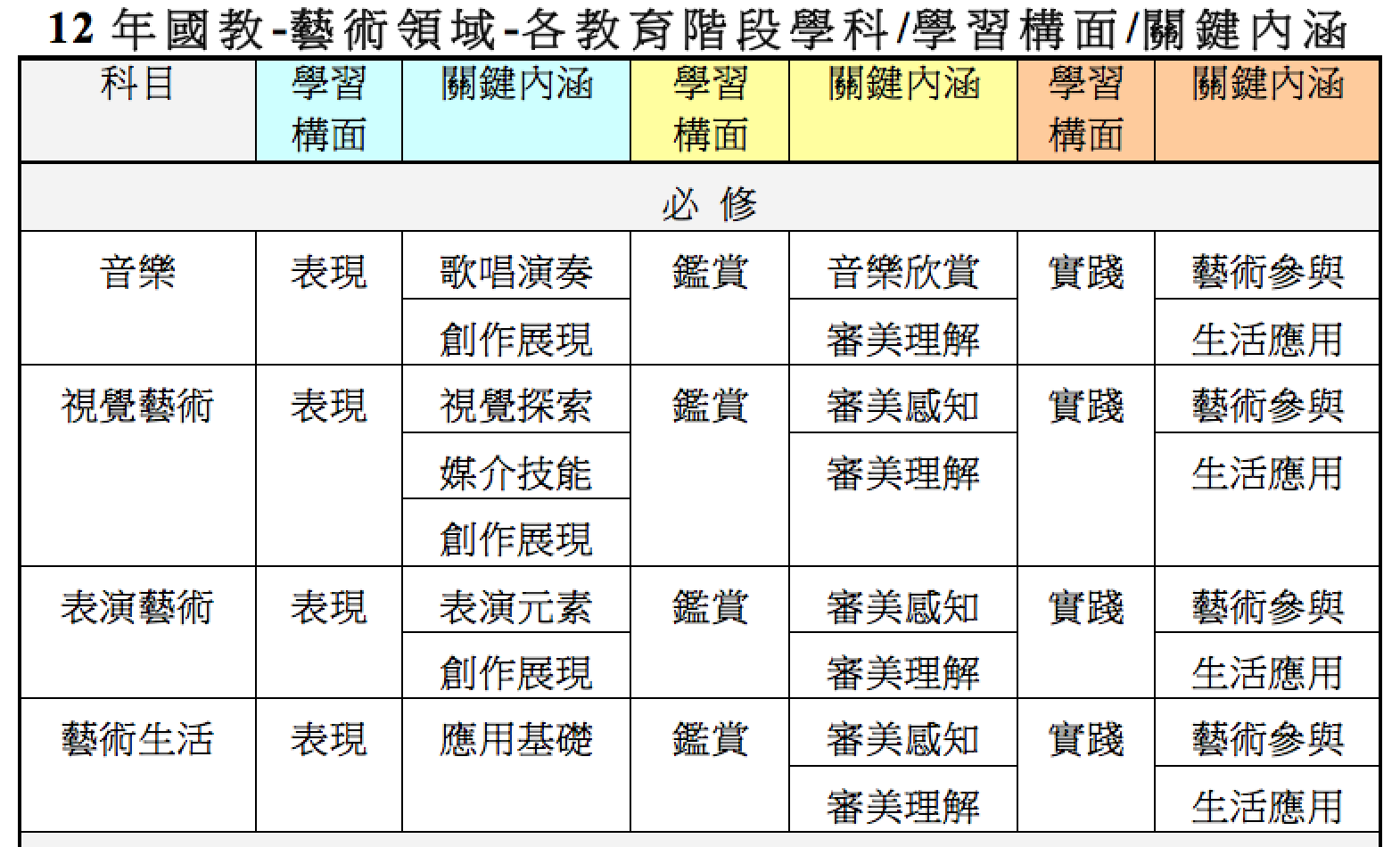 國中音樂學習重點
國中視覺藝術學習重點
國中表演藝術學習重點
實施要點
一、課程發展-素養導向/漸進發展/銜接連貫/統 
              整原則/均衡組合/多元適性
二、教材編選-研發與應用/
              各科教材之編選原則
三、教學實施-建立學習情境/發展基礎技能/
              培養美感態度/促進師生互動
四、教學資源-建置學習場域/充實教學資源
               /整合各項資源/善用網路平臺
五、學習評量-關注素養/多元方法/學習支持
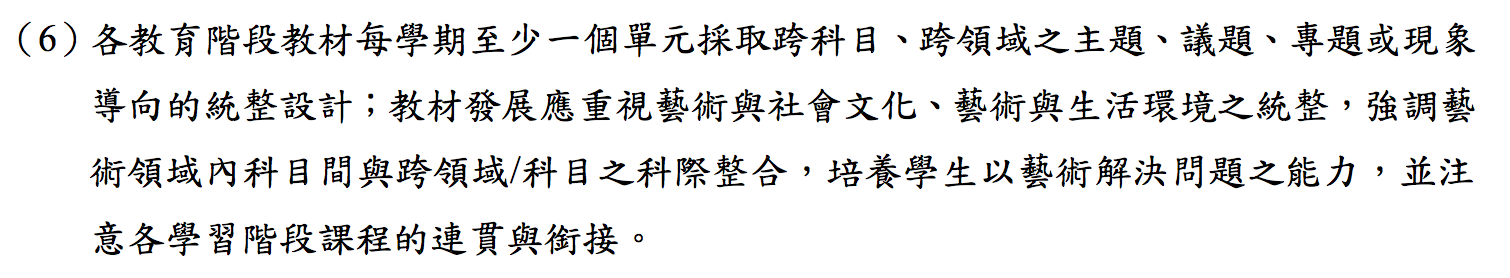 議題融入
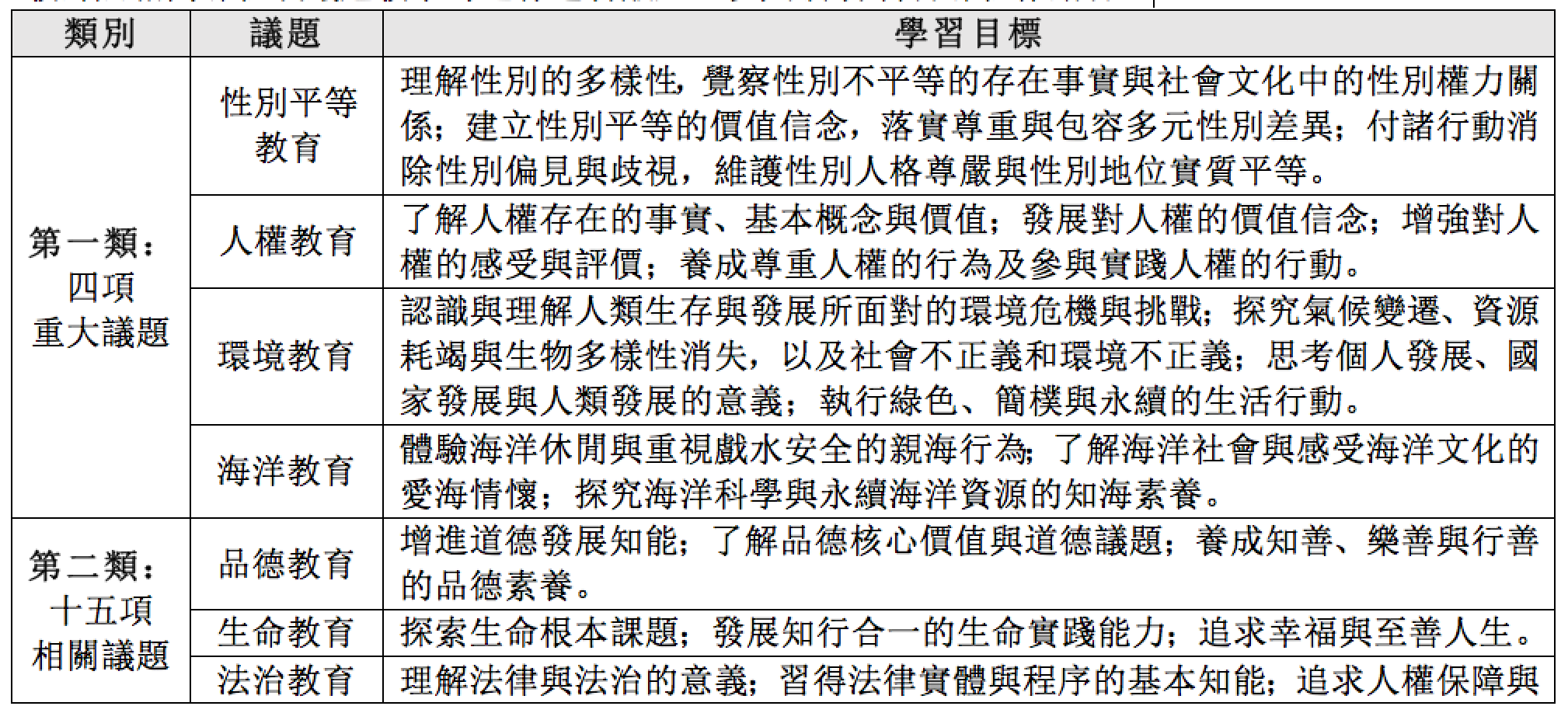 教學與評量策略
評量：可觀察到的文本或樣本
Q & A

12年國教總綱與九年一貫課
有何不同?
九年一貫課綱及十二年國教總綱之比較
※學習總節數不變
基本理念與核心素養
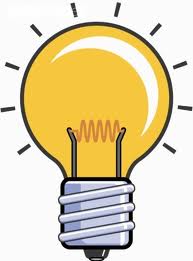 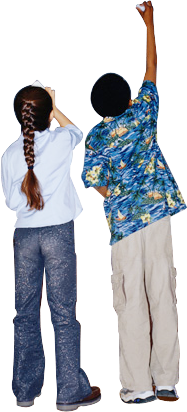 專有名詞
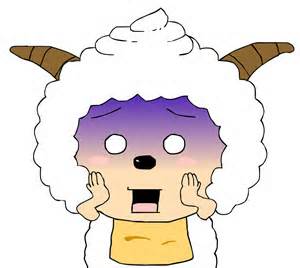 總綱與領綱
核心素養：三面九項
部訂課程(領域學習課程)與校定課程
(彈性學習課程)
學習構面與關鍵內涵
學習重點：學習表現與學習內容
基本理念
自發
本體論
共好
倫理論
互動
認識論
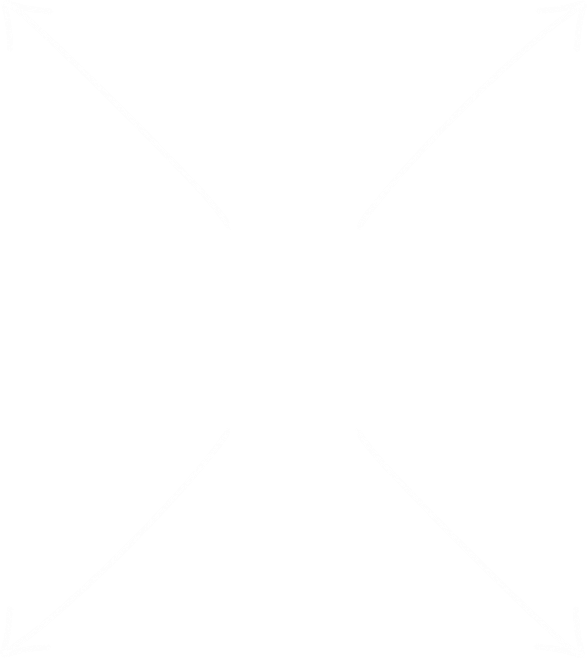 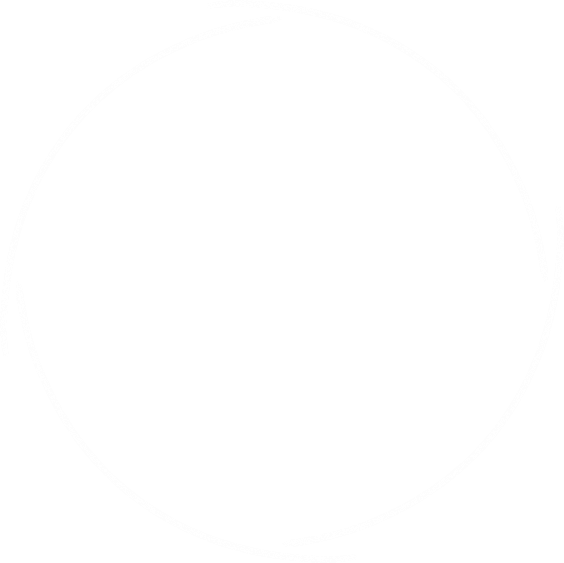 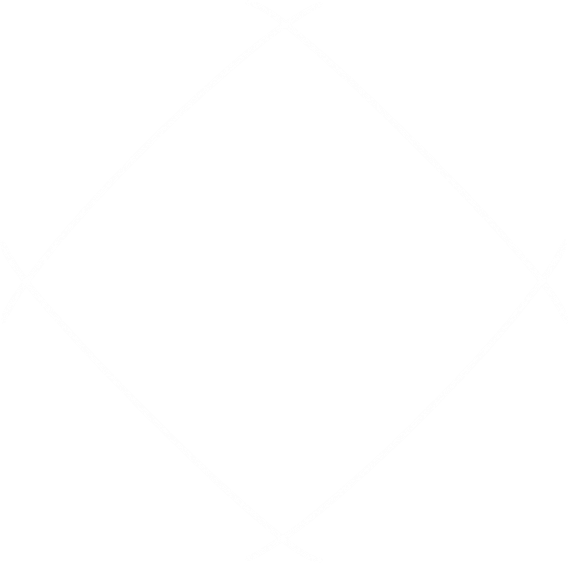 有意願、有動力
有方法、有知識
有善念、能活用
[Speaker Notes: 十二年國教的理念]
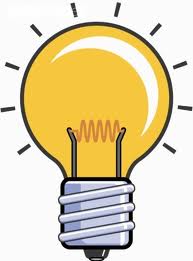 基本理念與核心素養
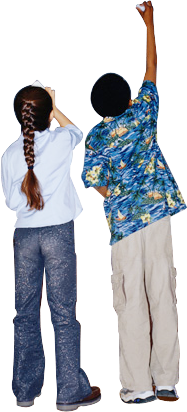 專有名詞
總綱與領綱
核心素養：三面九項
部訂課程(領域學習課程)與校定課程
(彈性學習課程)
學習構面與關鍵內涵
學習重點：學習表現與學習內容
核心素養vs基本能力
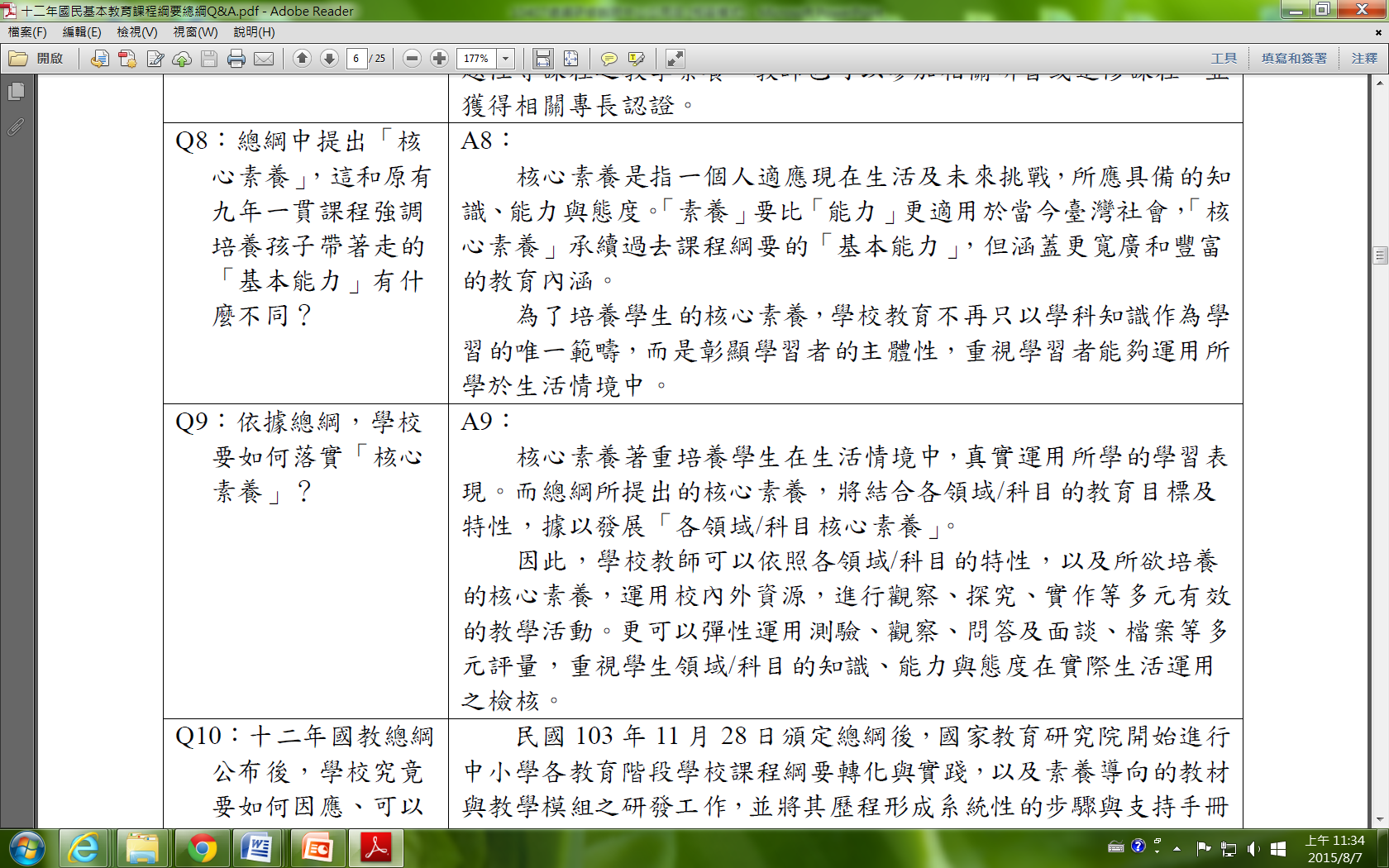 彰顯學生學習的主體性!!
確保基本素養  課程連貫  活化教學與評量
37
[Speaker Notes: ----- 會議記錄 (16/3/24 22:14) -----
開車為例]
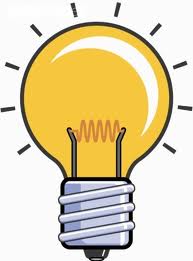 基本理念與核心素養
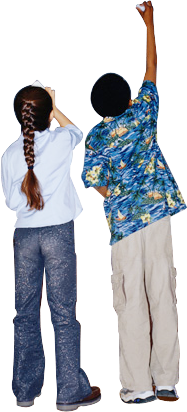 專有名詞
總綱與領綱
核心素養：三面九項
部訂課程(領域學習課程)與校定課程
(彈性學習課程)
學習構面與關鍵內涵
學習重點：學習表現與學習內容
核心素養：以｢核心素養｣做為課程發展之主軸，支援各教育階段之間的連貫以及各領域/科目之間的統整。
39
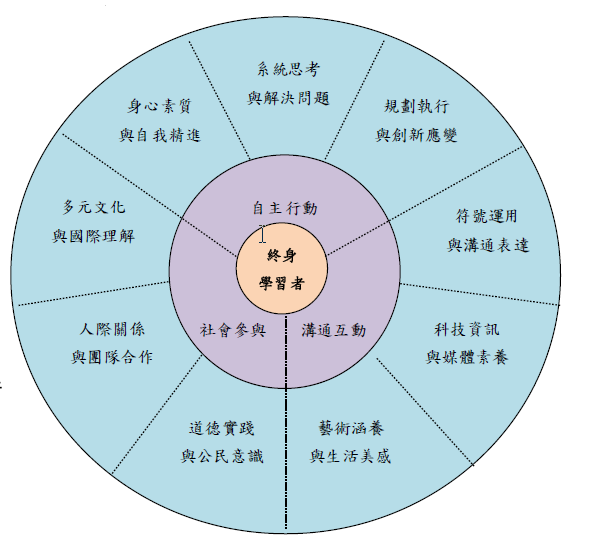 核心素養的動態滾輪意象
40
核心素養
總綱以「核心素養」連貫各教育階段、並統整各領域/科目之發展。
承續九貫中的十大基本能力，更進一步勾勒說明了學習者圖像(自主行動)、學習的圖像(溝通互動)、以及學習的意義與價值(社會參與) 。
在學習脈絡中整合諸多能力，培養能夠學習、樂於學習的情意與態度。
不僅教知識也要重視技能與情意
「核心素養」在教學現場的具體展現
不僅重視結果也要重視學習的歷程與方法
不僅教知識更要重視情境學習
不僅在學校中學習,更要落實於社會行動
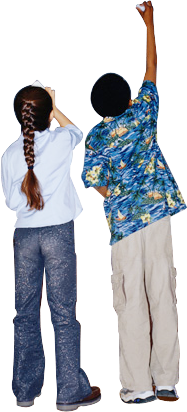 [Speaker Notes: 有別於過去的十大基本能力，「核心素養」會帶給教學現場哪些重要的展現呢?可以分四個部分進行說明：]
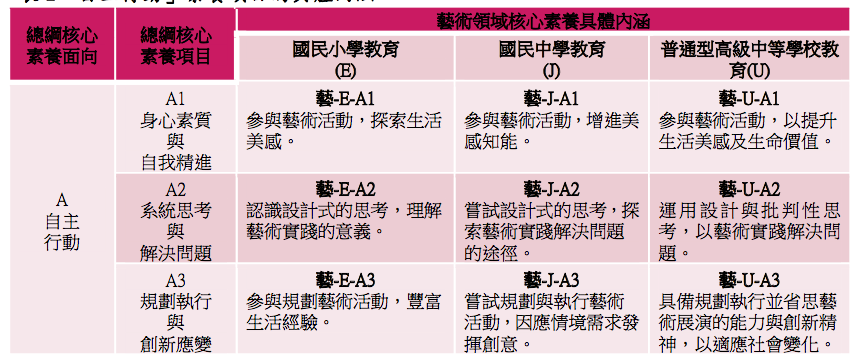 [Speaker Notes: 藝術領域各階段的學習重點和三面九項中具體內涵,相關度不一定全相同]
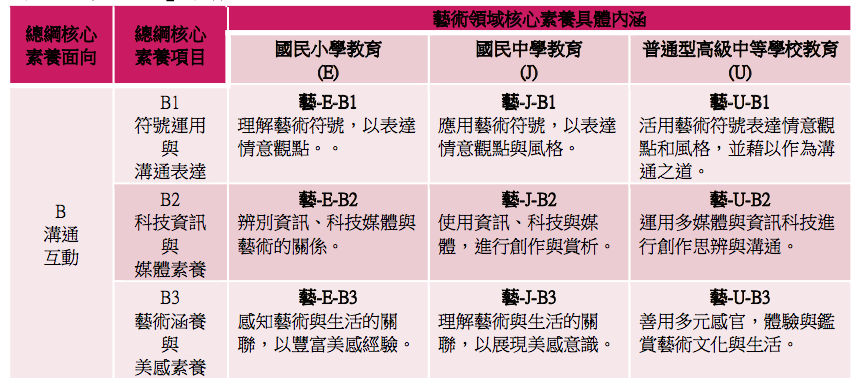 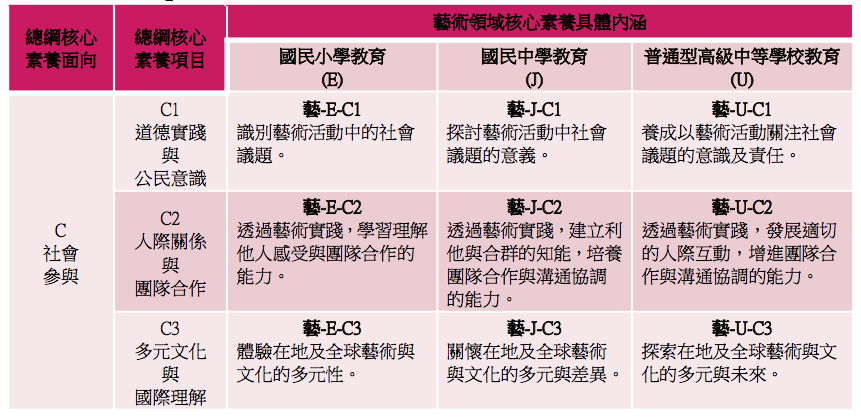 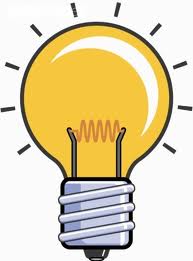 基本理念與核心素養
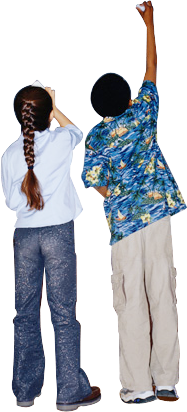 專有名詞
總綱與領綱
核心素養：三面九項
部訂課程(領域學習課程)與校定課程
(彈性學習課程)
學習構面與關鍵內涵
學習重點：學習表現與學習內容
國民中小學課程架構
減少每週修習科目數
素養導向之領域教學
跨領域統整教學
時間分配及科目組合
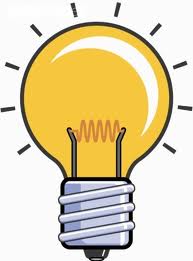 基本理念與核心素養
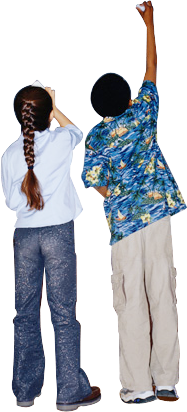 專有名詞
總綱與領綱
核心素養：三面九項
部訂課程(領域學習課程)與校定課程
(彈性學習課程)
學習構面與關鍵內涵
學習重點：學習表現與學習內容
學習構面
表現：善用媒材與形式從事藝術創作與展現，傳達思想與情感。
鑑賞：透過參與審美活動培養感受力與理解力，體認藝術價值。
實踐：培養主動參與藝術的興趣與習慣，促進美善生活。
[Speaker Notes: 十二年國民基本教育藝術領域課程綱要，期待學生透過表現、鑑賞與實踐的三個學習構面，達成以下課程目標：
一、表現：善用媒材與形式從事藝術創作與展現，傳達思想與情感。
二、鑑賞：透過參與審美活動培養感受力與理解力，體認藝術價值。
三、實踐：培養主動參與藝術的興趣與習慣，促進美善生活。]
九貫分段能力指標
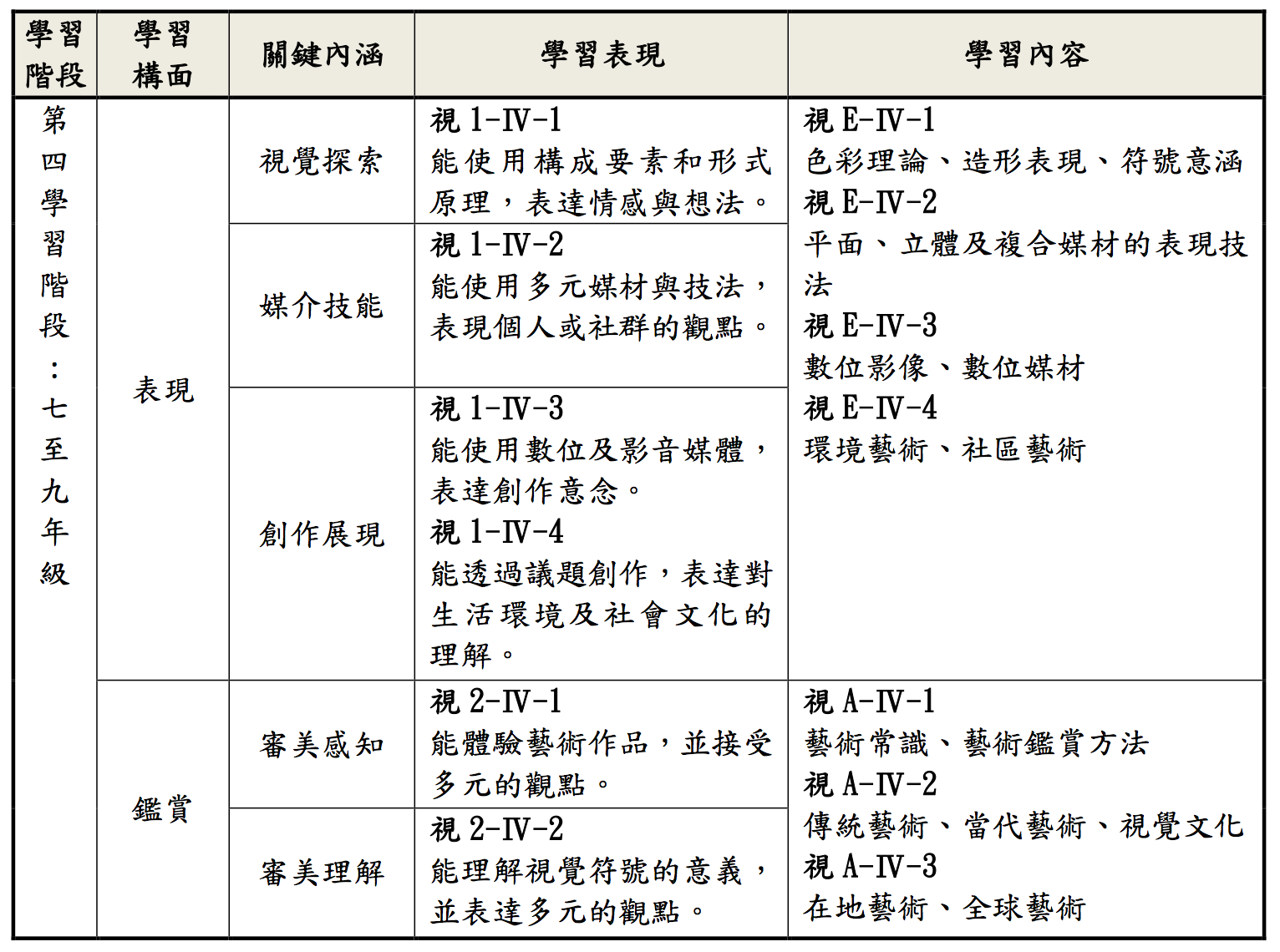 issuegneder-陳瓊花20160310
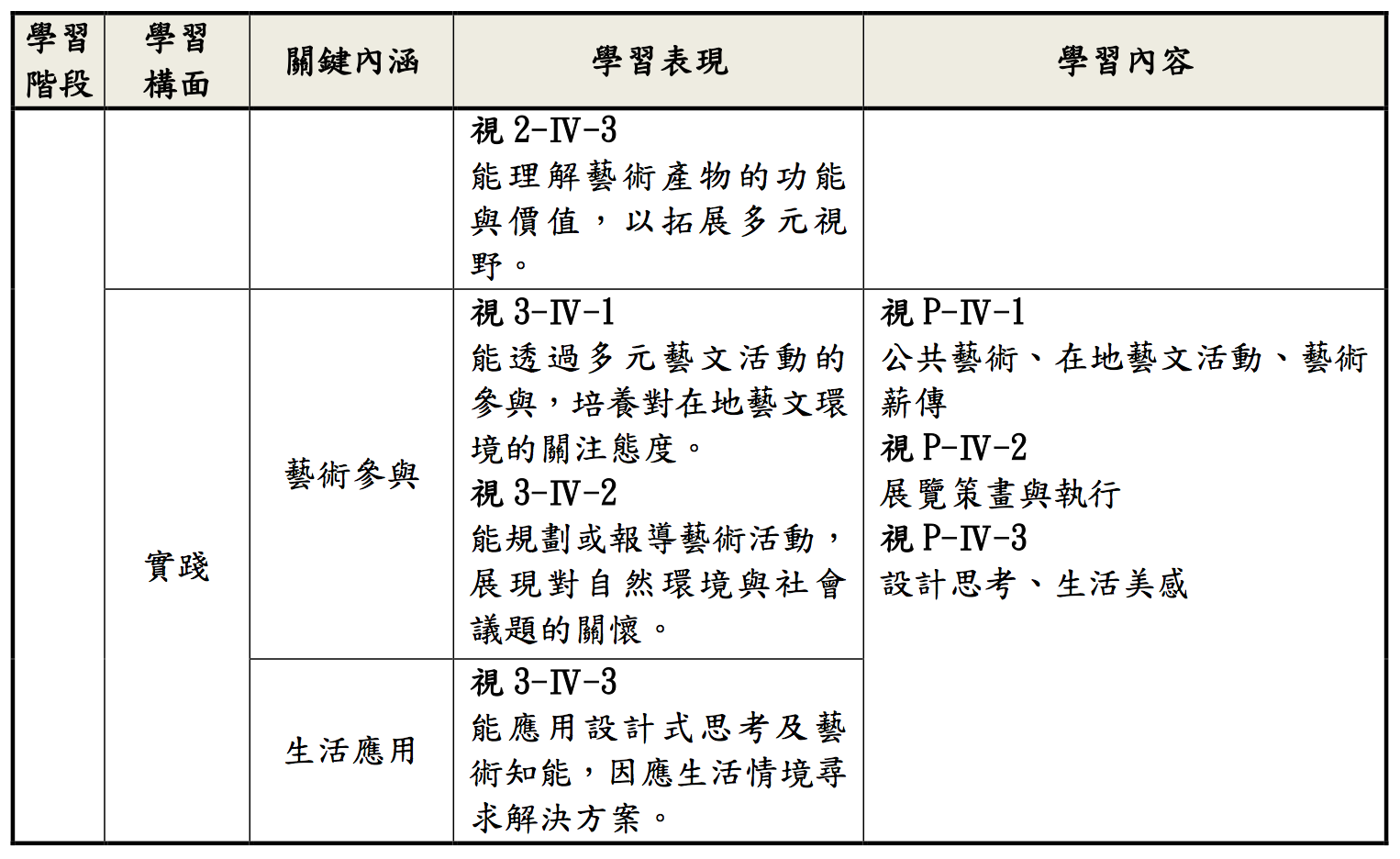 領綱結構圖
領域
科目
學習構面
關鍵內涵
[Speaker Notes: 實踐的這個學習構面中,三個科目的關鍵內涵是相同的]
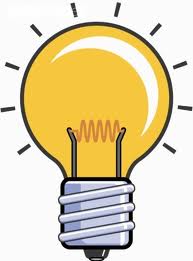 基本理念與核心素養
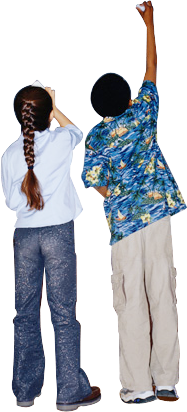 專有名詞
總綱與領綱
核心素養：三面九項
部訂課程(領域學習課程)與校定課程
(彈性學習課程)
學習構面與關鍵內涵
學習重點：學習表現與學習內容
學習重點
用以引導課程設計、教材研發、教科書編審、教學與學習評量的實施。
[Speaker Notes: 根據學習表現來訂定學習內容!因此學習表現以動詞來敘寫,學習內容以名詞來呈現]
藝術領域綱要特色
分科目撰寫
明列學習表現與學習內容
素養導向
漸進發展（豐富美感經驗並引發藝術學習興趣、充實藝術的基本認知、強調藝術知能之應用、培養議題思考與建構價值觀、兼衡社會公民的藝術素養及專業藝術職涯之發展）
銜接連貫（幼兒園-大學通識、校本藝術-社區學區-在地特色）
均衡組合、統整原則
多元適性
[Speaker Notes: （一）素養導向：課程應確保學生藝術學習之核心素養，規劃時應培養學生整合藝術學習的興趣和知能，並將藝術運用於生活情境、生涯發展與職涯探索等。
（二）漸進發展：課程規劃應具順序性和連貫性，顧及學生身心發展與藝術認知成長，循序漸進加深、加廣，以持續累積其藝術知能，強化美感經驗。第一學習階段以豐富美感經驗並引發藝術學習興趣為主；第二學習階段充實藝術的基本認知；第三學習階段強調藝術知能之應用；第四學習階段逐漸培養議題思考與建構價值觀，第五學習階段則兼衡社會公民的藝術素養以及專業藝術職涯之發展。
（三）銜接連貫：課程應連結學生過去、現在和未來的藝術學習經驗，強化國小、國中、各類型高中藝術學習的縱向連貫，並向下延伸幼兒園美感領域、往上銜接大學通識。同時，應由師生共構校本藝術課程，橫向聯結其他學習領域，進而外擴至社區或學區，發展在地之特色課程。
（四）統整原則：在領域課程架構下，課程可採跨科目、跨領域之主題、議題、專題或現象導向的設計。在國小階段，以領域教學為原則；在國中階段，得依學校實際條件，彈性採取分科或領域教學；在普通型高中階段，以分科教學為原則，並透過跨領域/科目專題或實作及探索等課程，強化跨領域/科目的藝術課程。此外，普通型高中加深加廣選修課程皆屬於跨領域/科目專題實作，亦可作為校訂必修與多元選修開設參考。
（五）均衡組合：學校規劃藝術課程時應衡酌領域總節數/學分數，提供適當且均衡學習量的教材。同時，各學習階段藝術領域各科目之學習內容應能均質均量，在減少每週授課科目原則下進行課程組合，如上下學期/年對開，但領域學習總節數/學分數應予維持，不得減少，以達成藝術教育之總體目標。
（六）多元適性：學校應視學生性向與學習需要，在第五學習階段開設必、選修藝術學習之多元課程，以提供具藝術興趣與性向的學生修習。同時，學校應組織藝術領域教師社群，如「藝術領域教學研究會」，活化藝術教學與精進學生學習，並依據學校教育願景，發展校本藝術領域特色課程，鼓勵教師進行課程實驗與創新，並分享課程實踐成果。]
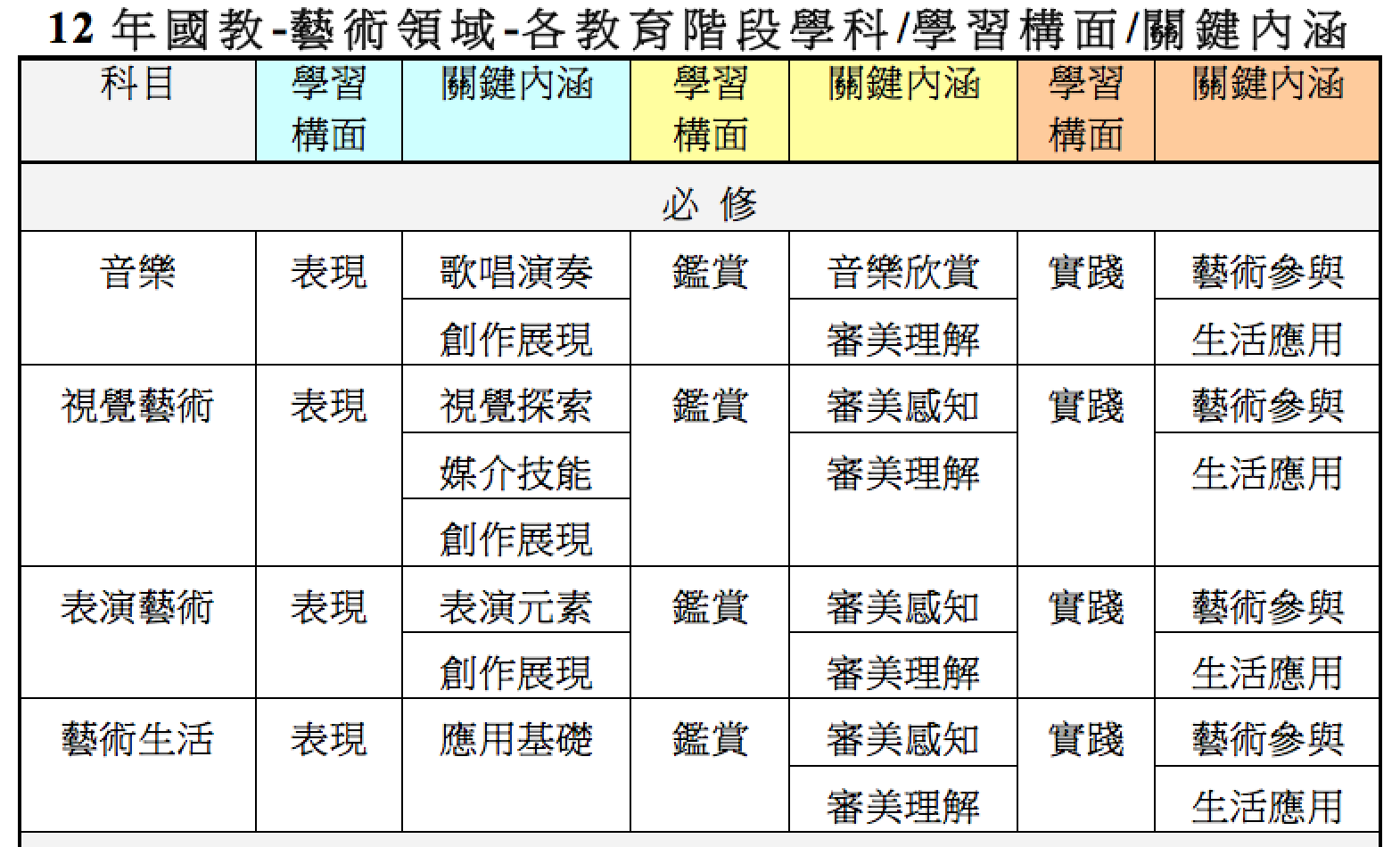 issuegneder-陳瓊花20160310
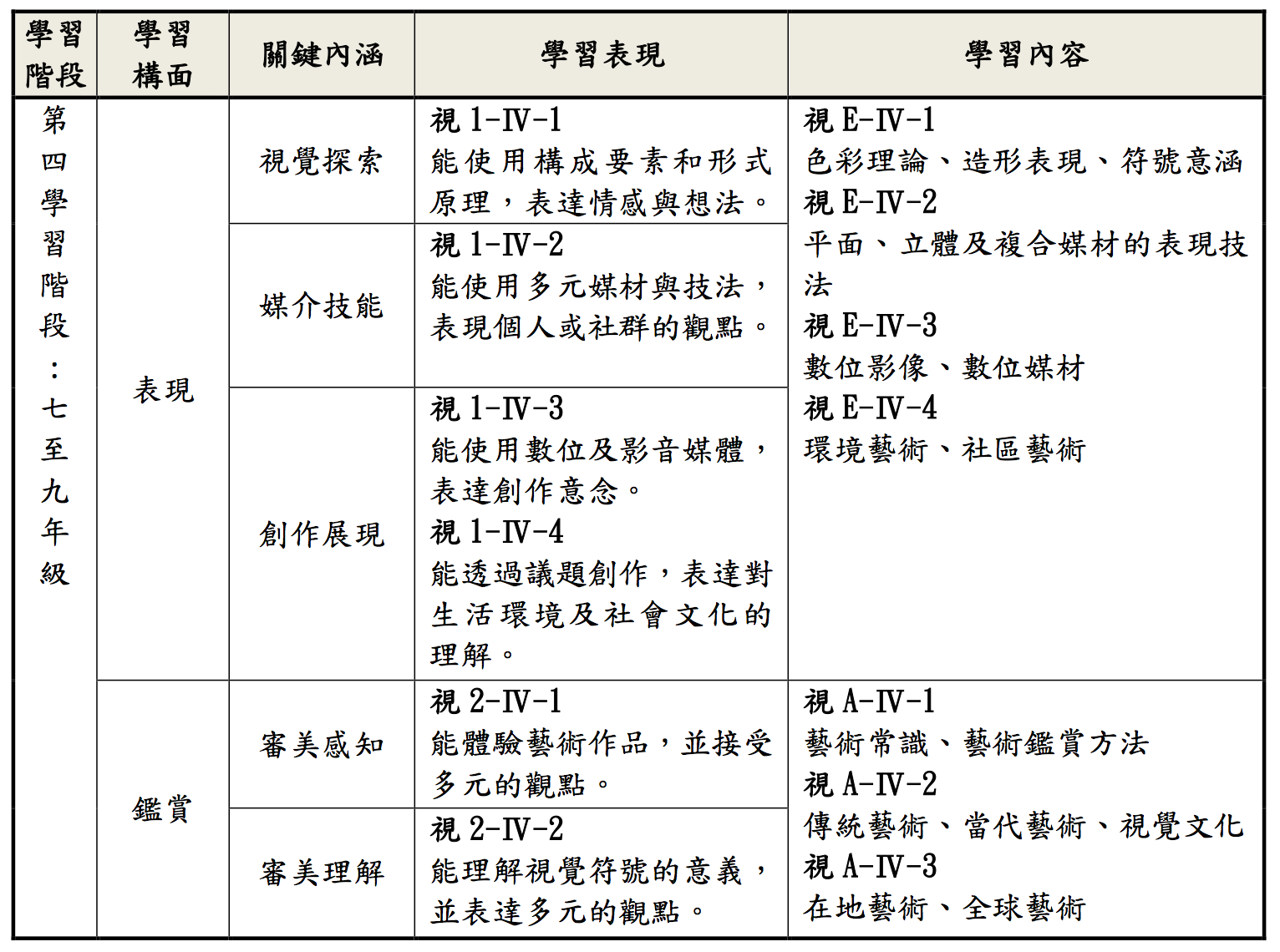 issuegneder-陳瓊花20160310
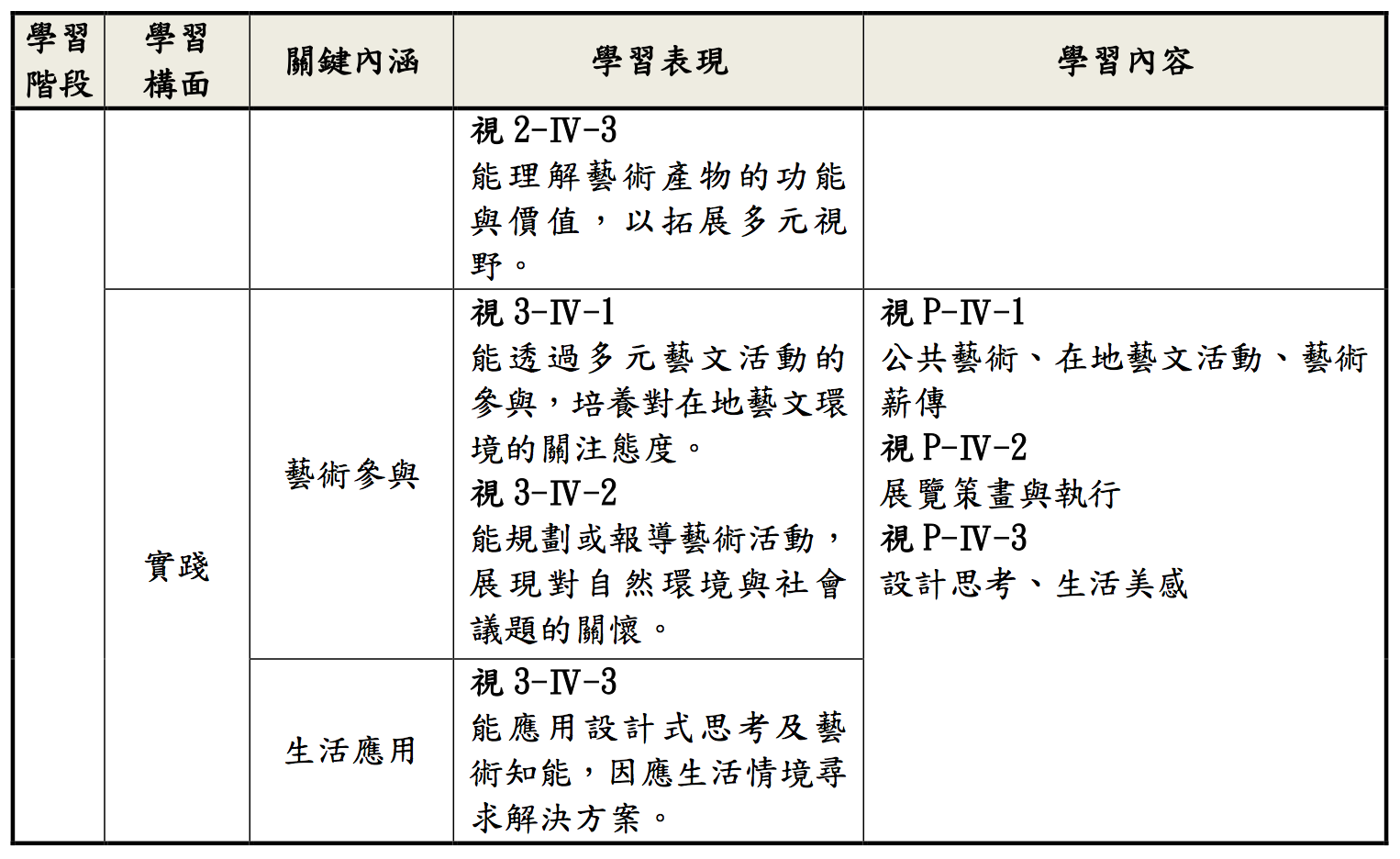 issuegneder-陳瓊花20160310
一根手指撿不起一顆石頭系統變革    協作共學    深化普及
62